STATIVE AND ACTIVE VERBS
STATIVE VERBS
Describe states, in other words, things that don’t change easily or quickly.
    For example, what you think or believe.
This verbs can be used in simple and perfect tenses
Examples of stative verbs are: have (when it means possession), think (when it means opinion), like, sound, hear, disagree, wish, look (when it mean seem), smell, seem, include...
Stative verbs.Can be grouped into the following categories
There are also state verbs which may be used in the continuous form, but with a different, active meaning:
ACTIVE VERBS
To determine if a word is an action verb, look at the sentence and ask yourself if the word shows something someone can do or something someone can be or feel
Active verbs(also called dynamic verbs)  can express something that a person, animal or even object can do. Express activities, processes, momentary actions or physical conditions.
Active verbs can be used in continuous forms.
      Examples.   Who was he dancing with?                           Someone's knocking at the door.                           I've been reading this book for weeks
Some of active verbs are: jump, talk, buy, arrive, call, cook ,say, read.
Summary
Stative verbs: Son verbos que hablan de “estados” refiriéndose a sensaciones o pensamientos, normalmente se usan en tiempos simples (presente simple) y tiempos perfecto.
Pueden ser categorizados en cuatro grupos: verbos de emoción, pertenencias, verbos de la    mente y verbos de los sentidos.
Action verbs: También llamados llamados “dynamic verbos” (verbos dinámicos) .Son verbos que demuestran acciones que una persona, animal y objeto puede hacer. A través de ellos se expresan actividades, procesos, acciones momentáneas o condiciones físicas y normalmente son usados con tiempos continuos.
Algunos verbos pueden ser Ambos, para saber de que forma debemos usarlo debemos fijarnos en el contexto por ejemplo y el sentido del verbo en la oración
         Think,: I’m thinking about you (Action) = Acción de pensar
                      I think red is a pretty color (stative) =Yo lo creo,
WATCH THE VIDEO FOR A SIMPLE EXPLANATION
Exercise.
1. Write the differences explained recently between Stative and Active verbs
2. Classify the following verbs into STATIVE OR ACTION categories
Sound, disagree, walk, dislike, open, build, remember, describe, belong, Think (as an opinion), seem, speak, act
Luego de realizar las actividades presentes en este documento, deben ser realizadas las Actividades de la pagina 8 del libro.
Actividad 1: Las oraciones de este ejercicio, son parte de una conversación que puedes escuchar aquí 


Actividad 4. Si no puede realizar la actividad con un compañero, escriba lo que usted piensa
No se desarrolla actividad “Speaking: My classmates”
En caso de no tener el libro físico,  puedes encontrar la página 8 en un documento de Word en “Netclass y clases online”
Actividades serán revisadas el día jueves 30 de abril.
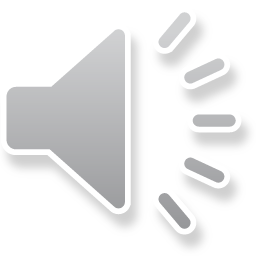